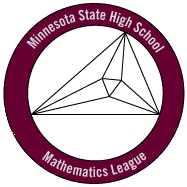 Welcome to the Minnesota State High School Mathematics League
Where we strive to create
A Culture of Coolness
The “Coach in a Box” Initiative
What you’ll find inside
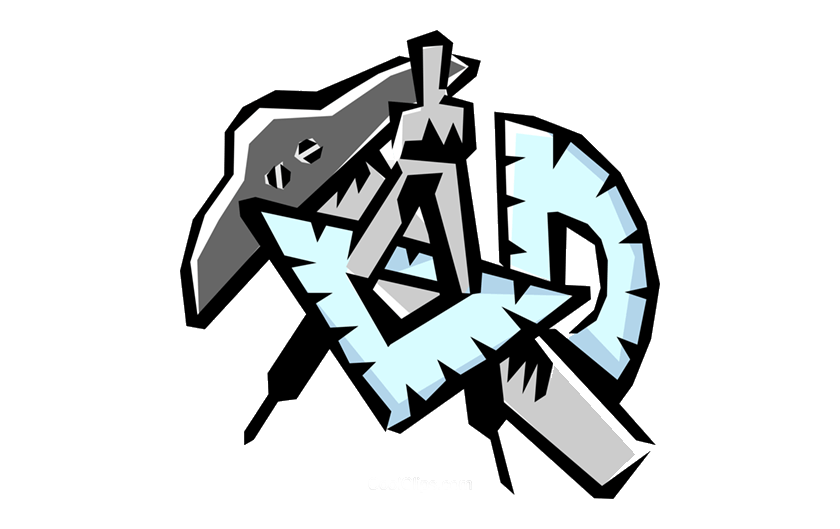 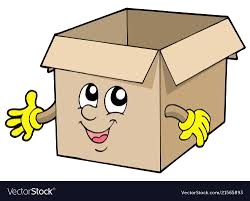 Our Mission
Our Mission
The League exists to identify students who have exceptional mathematical ability or interest, to give them recognition and encouragement, to bring them together with similar students, and to give them the opportunity to study topics not commonly taught in the high school curriculum.
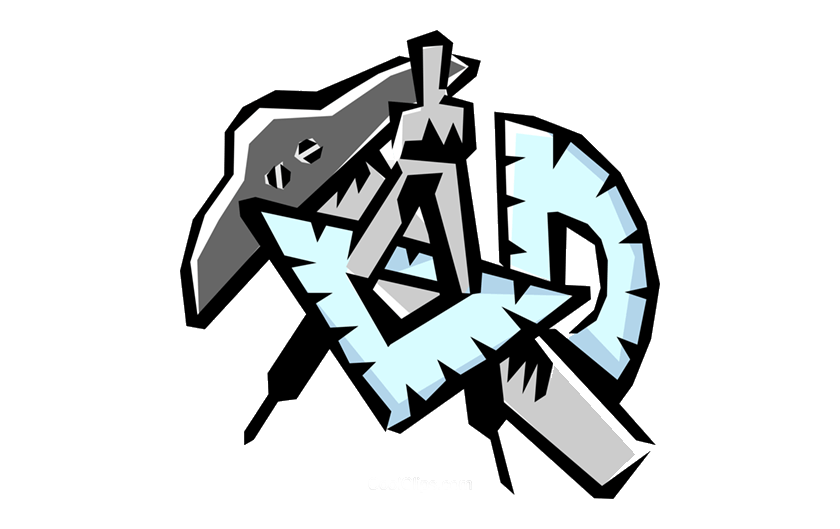 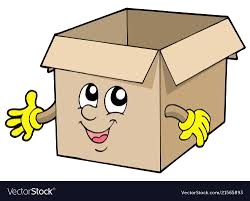 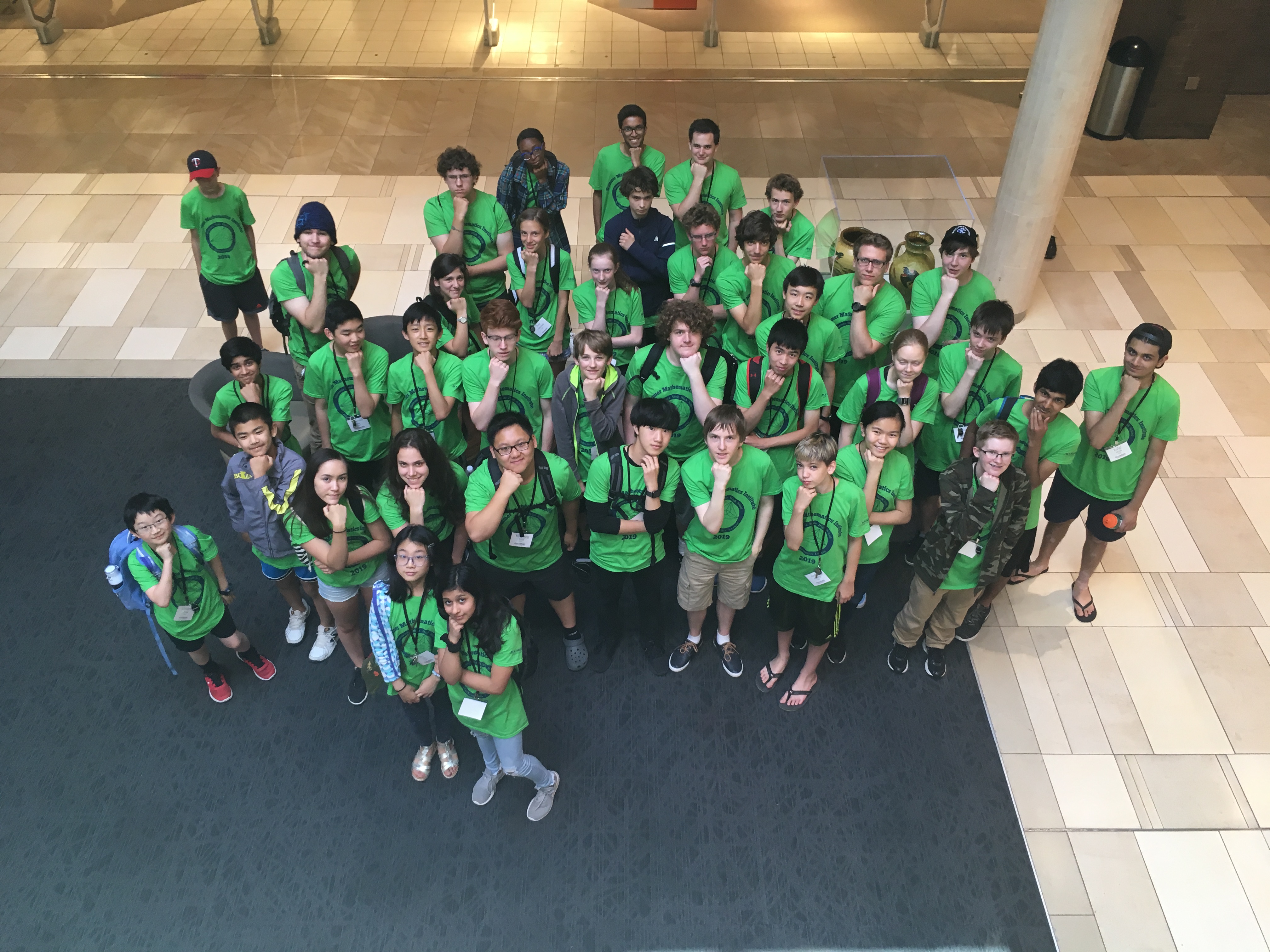 Our Mission
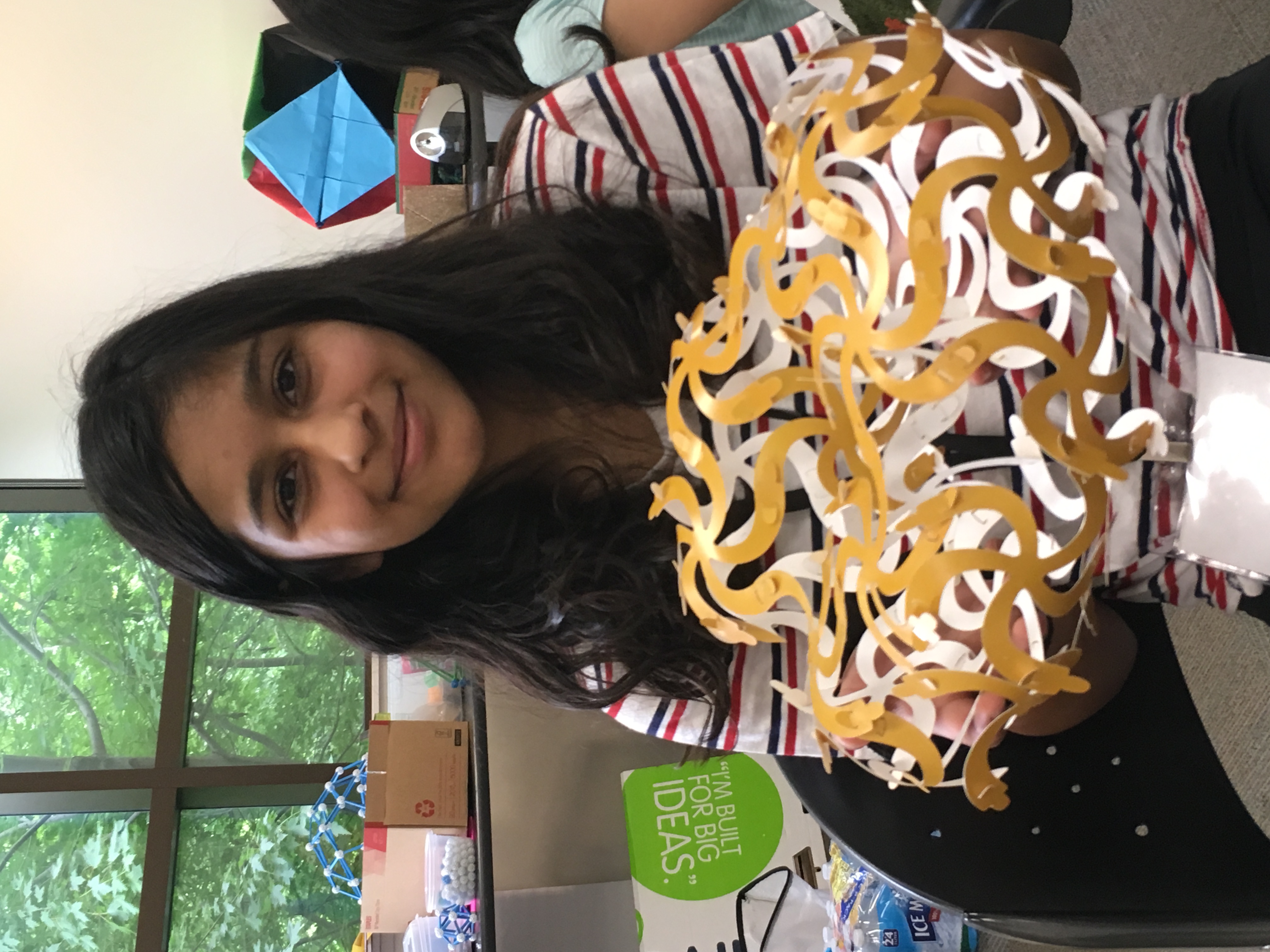 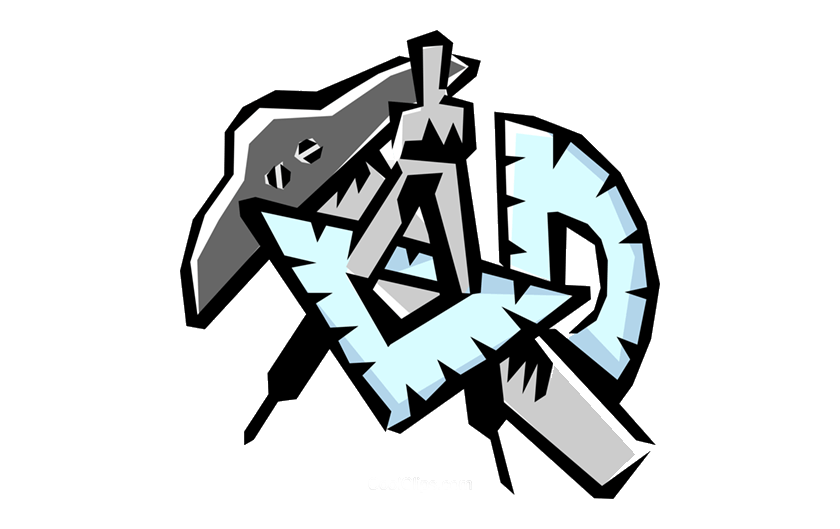 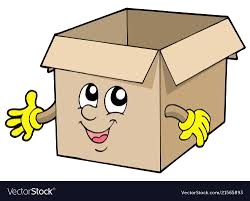 League activities are designed to challenge students with high and exceptional mathematical ability, but also seek to influence general mathematics education. We believe that a program like ours is shortsighted if it is not also developed in a way that strengthens mathematics education for all students.
Our students say it best
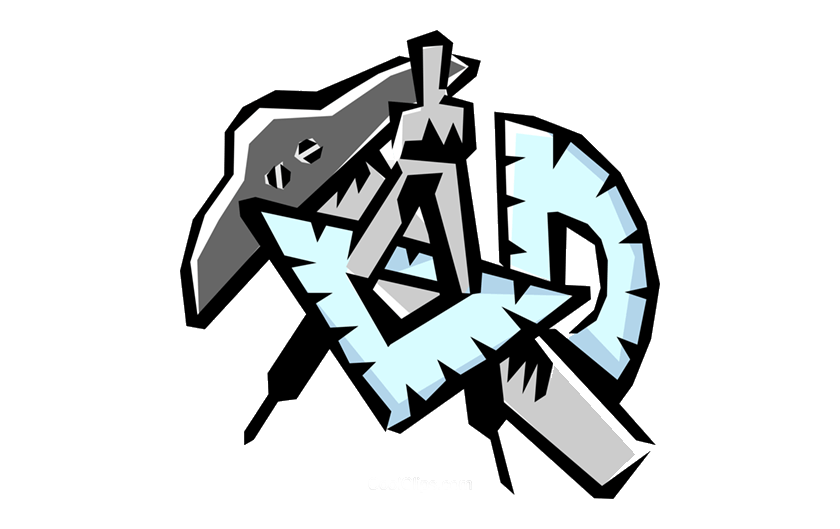 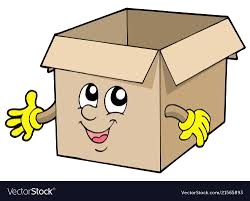 Be Cool
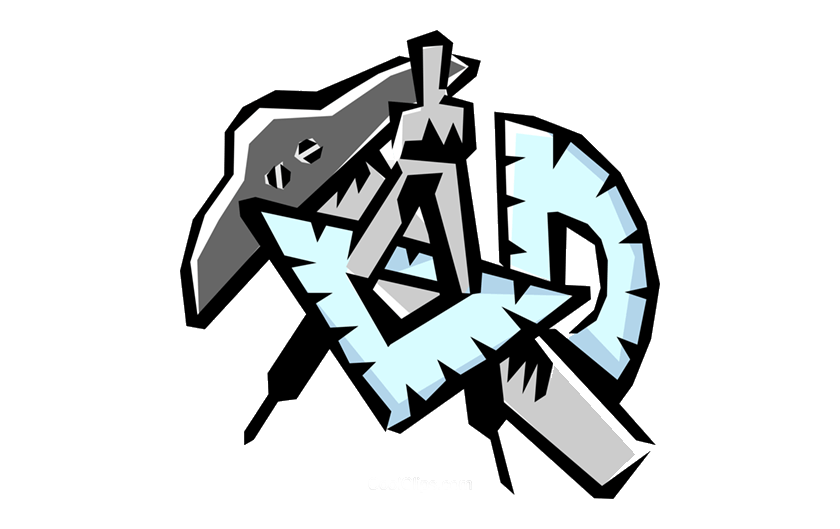 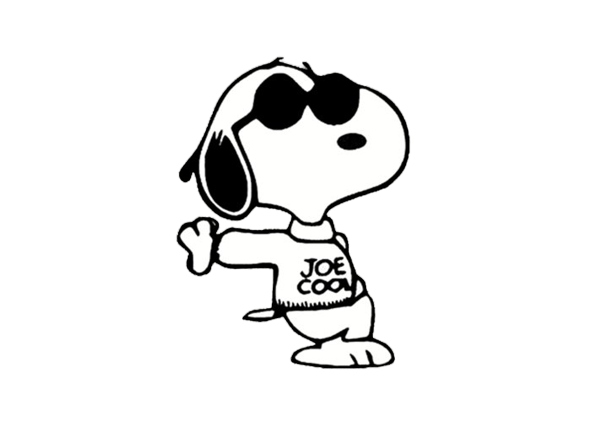 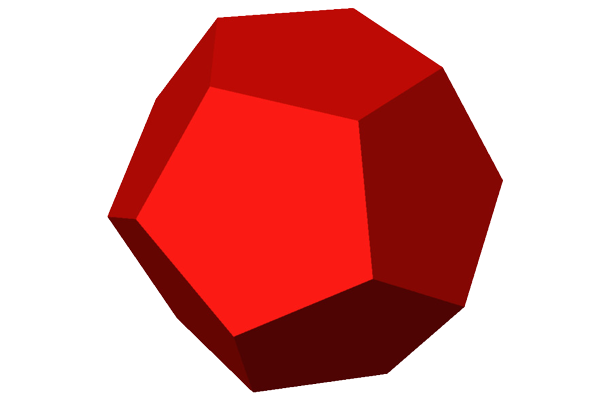 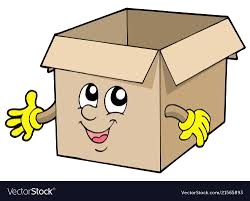